FLUCHTPUNKT-PERSPEKTIVE
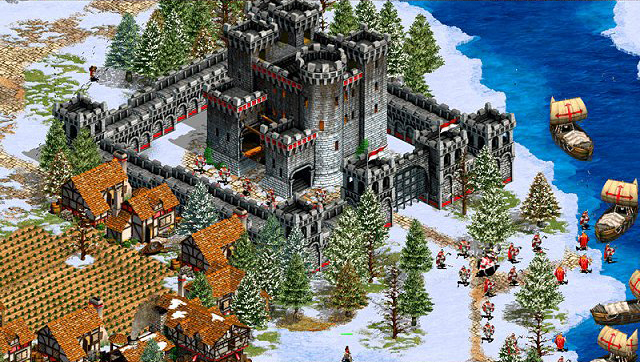 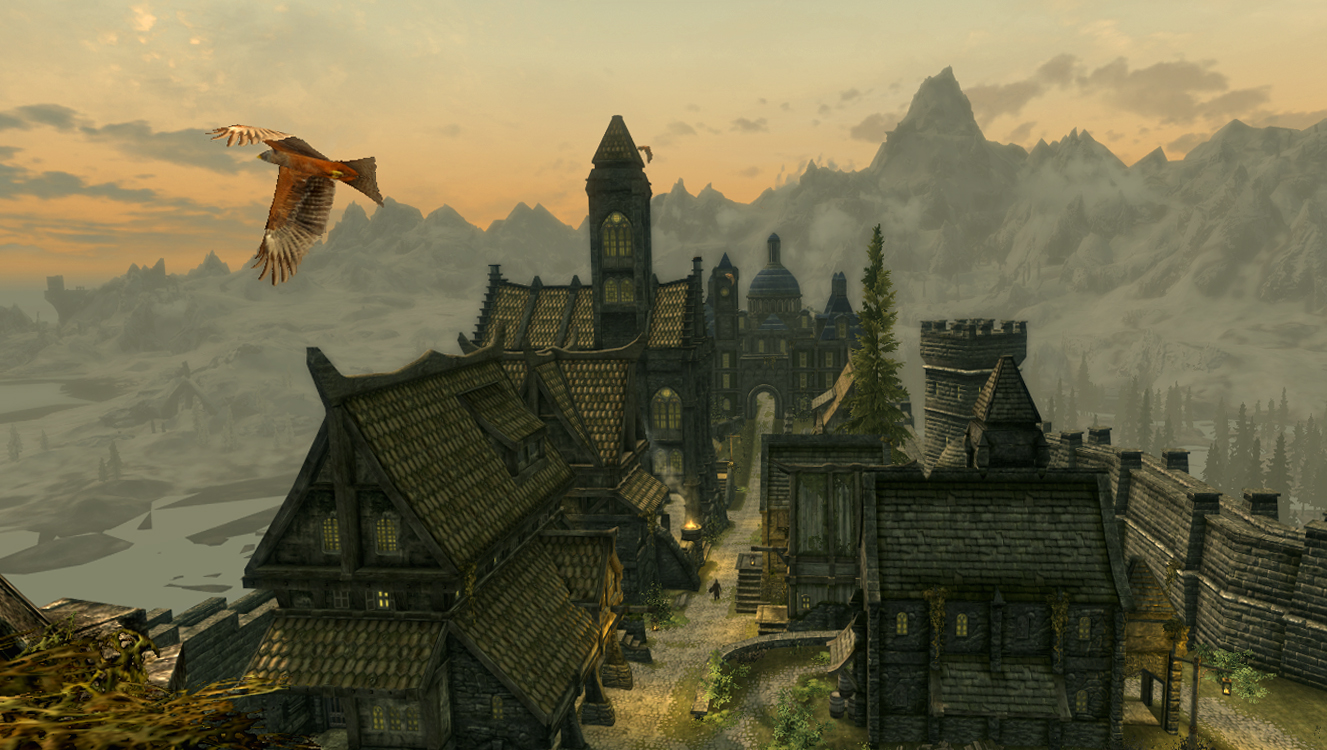 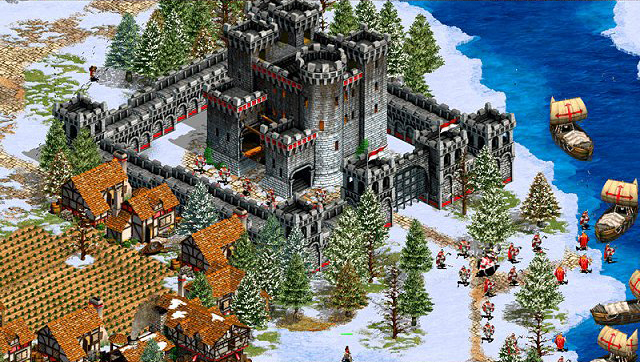 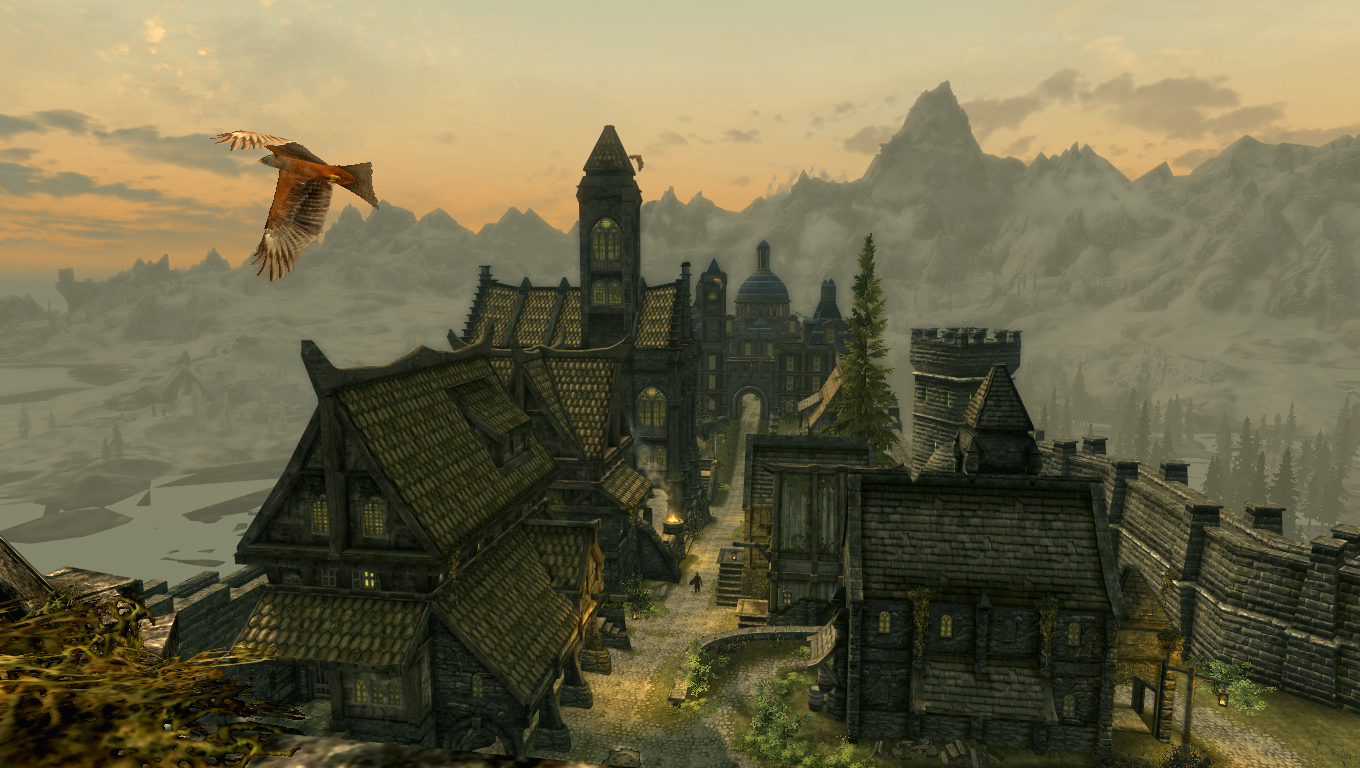 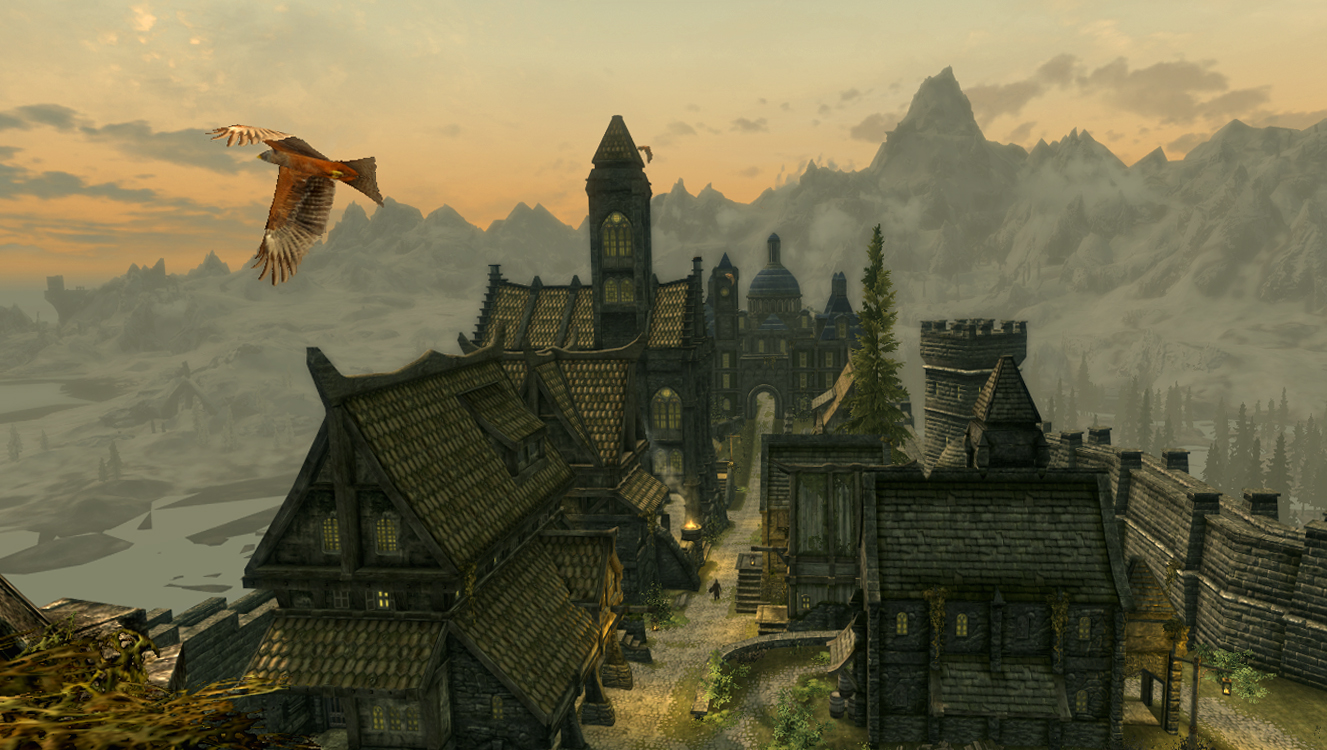 Parallel-
perspektive
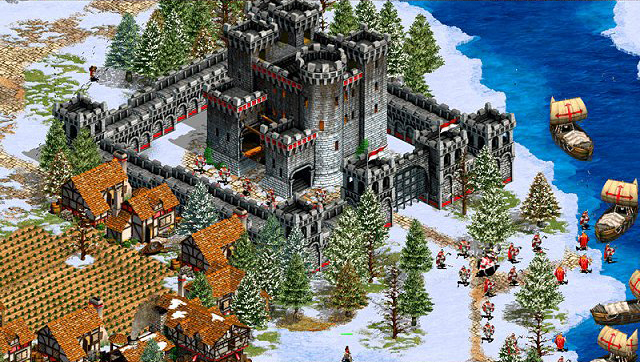 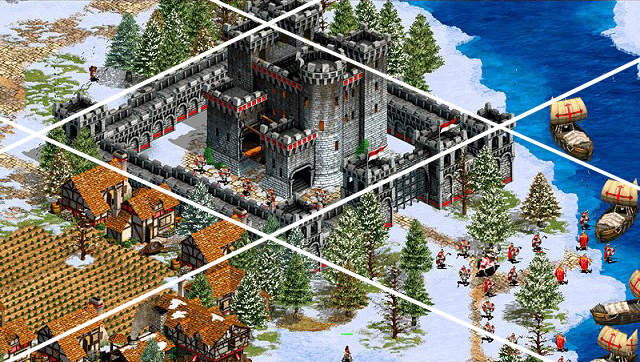 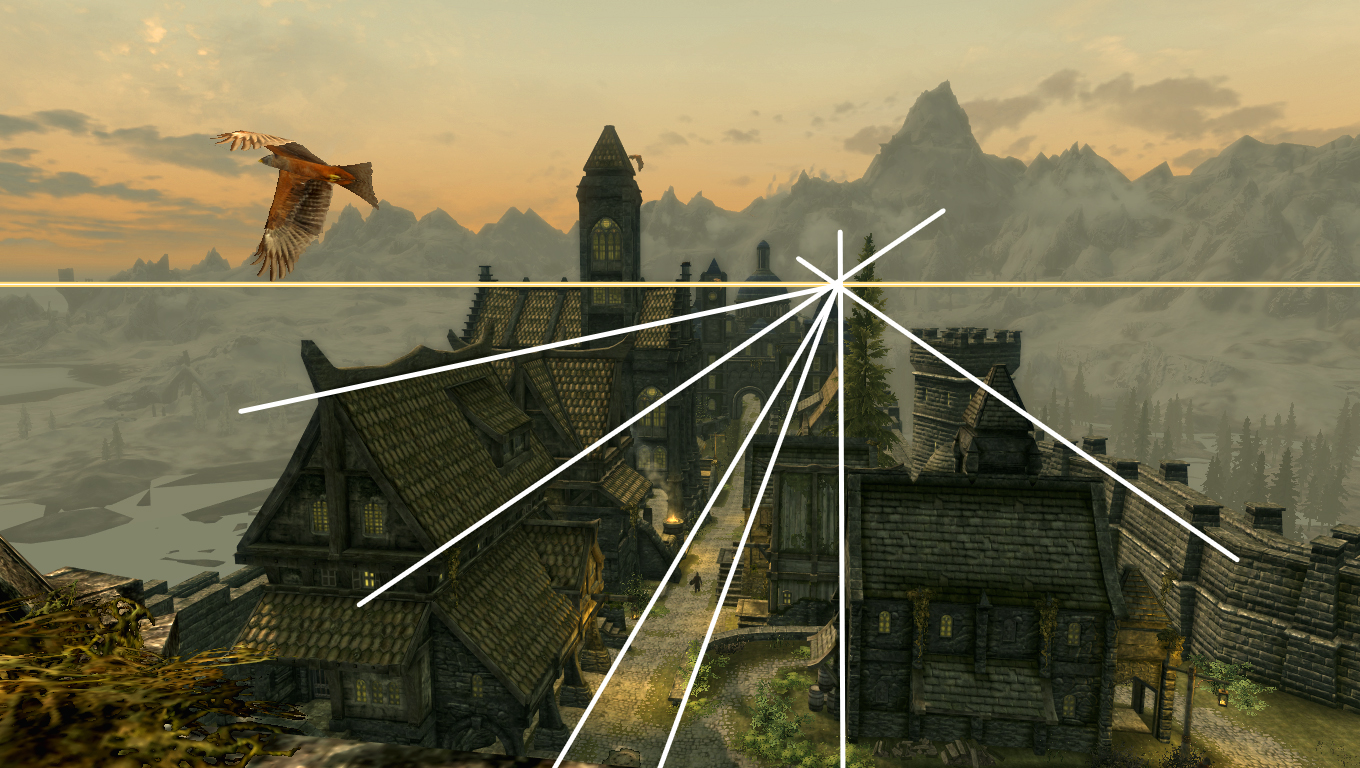 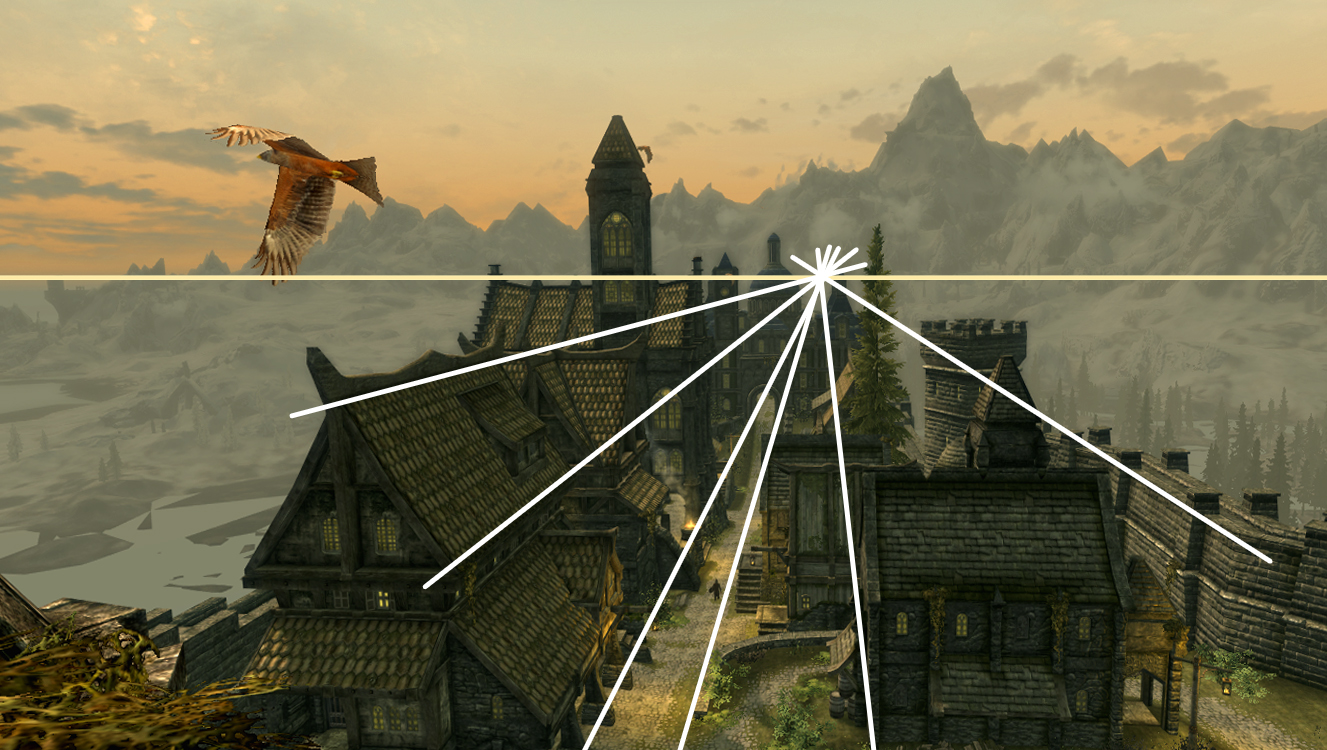 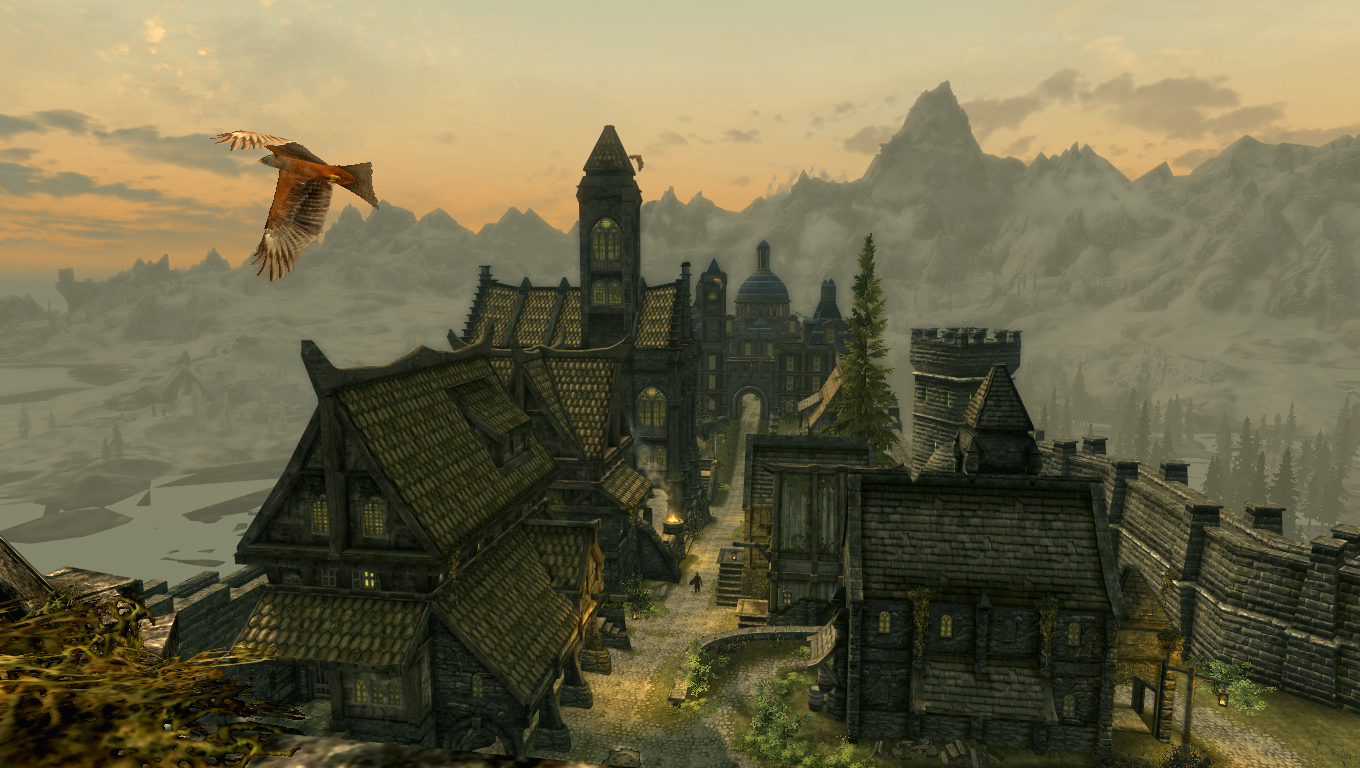 Fluchtpunkt-
perspektive
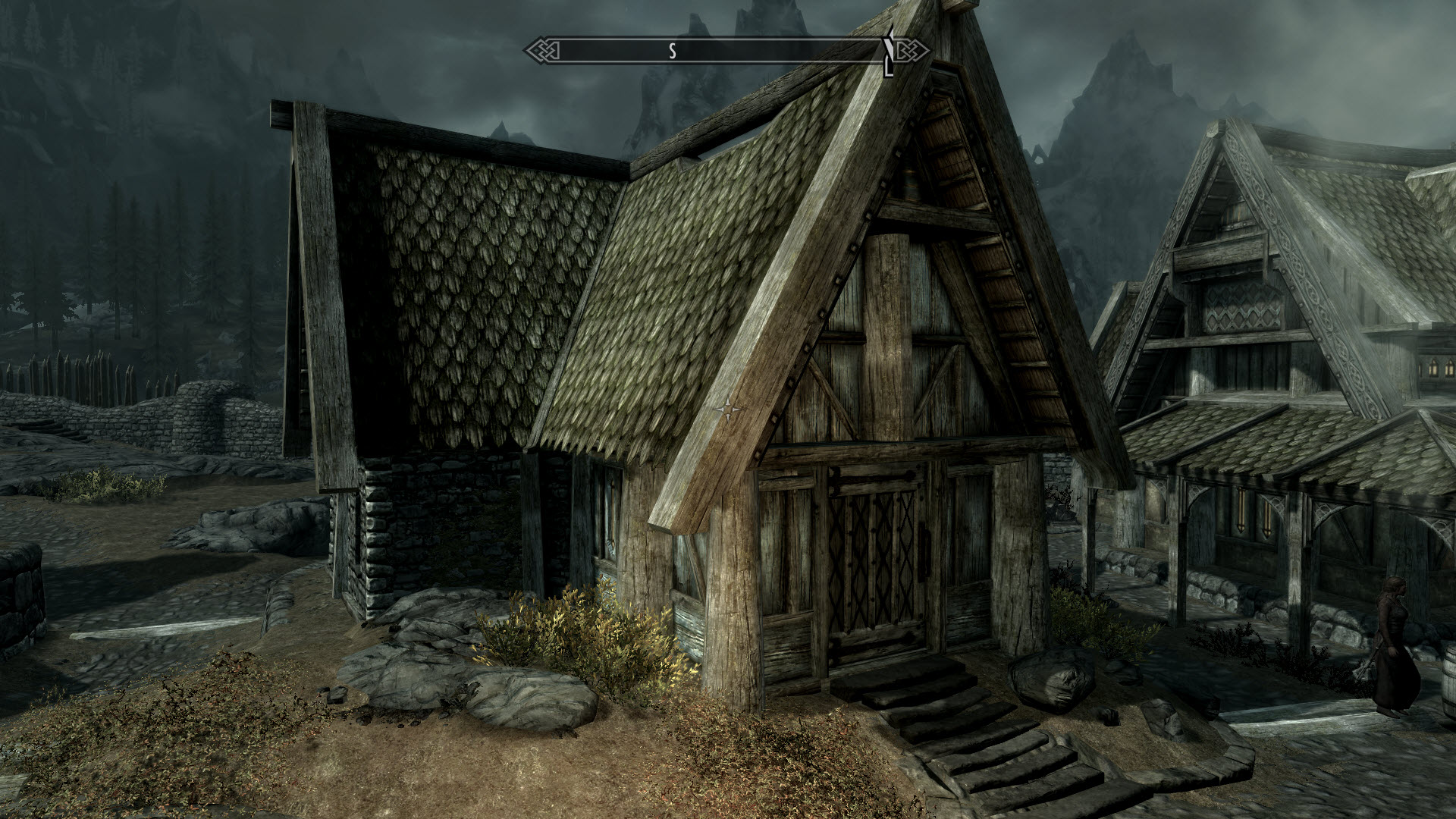 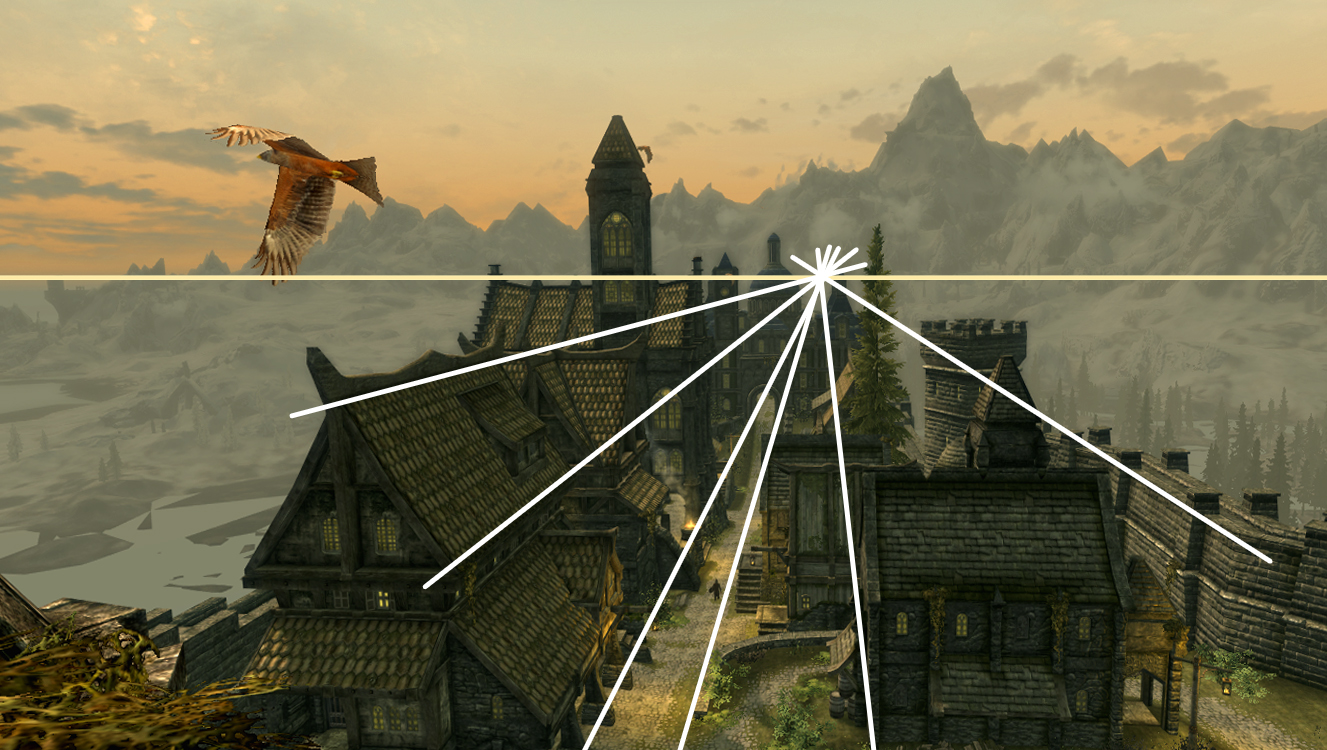 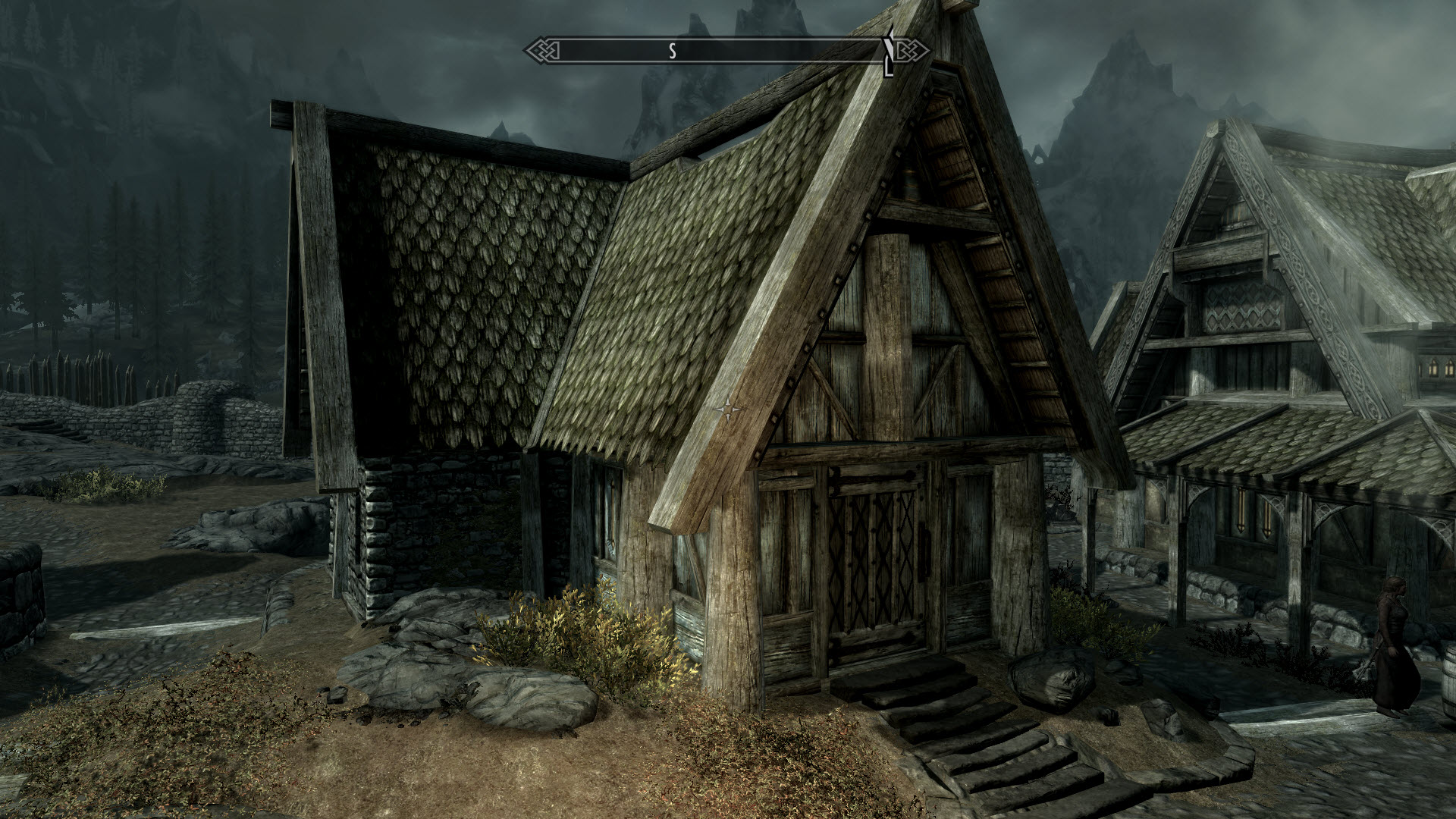 Zentral-
perspektive
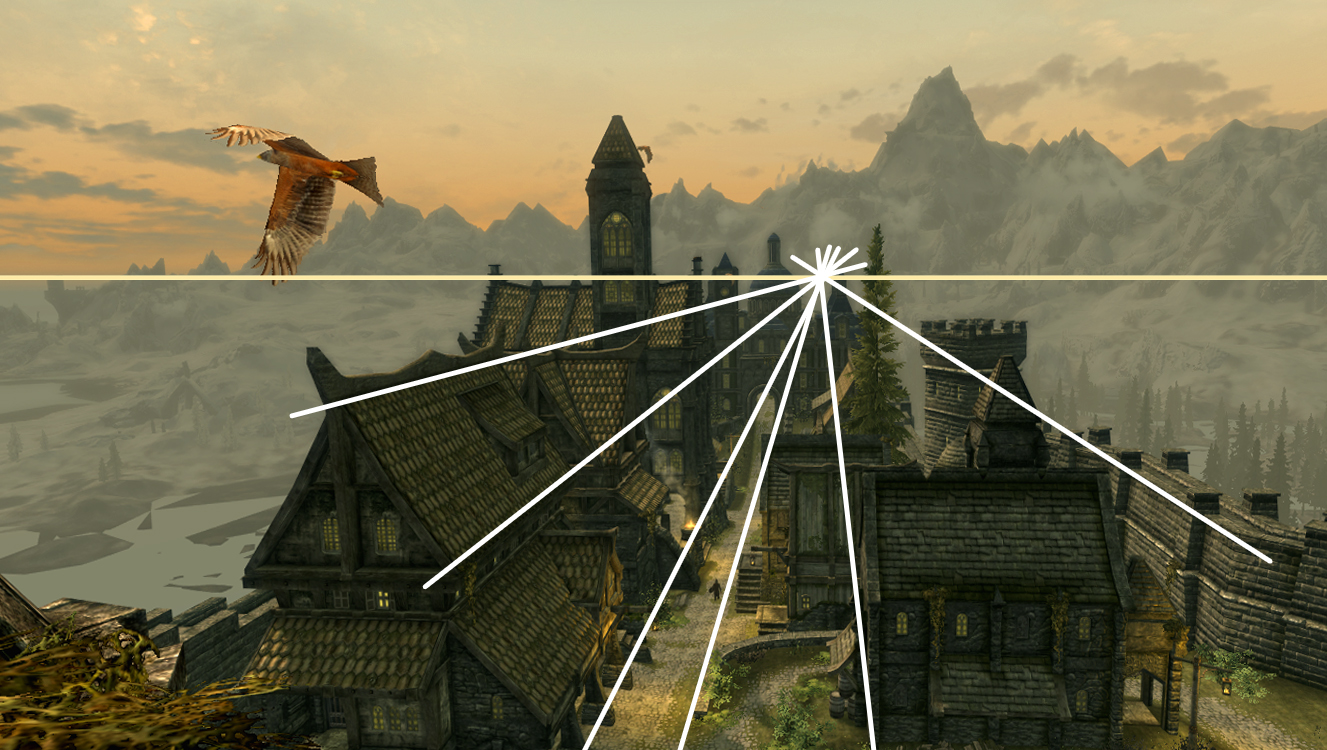 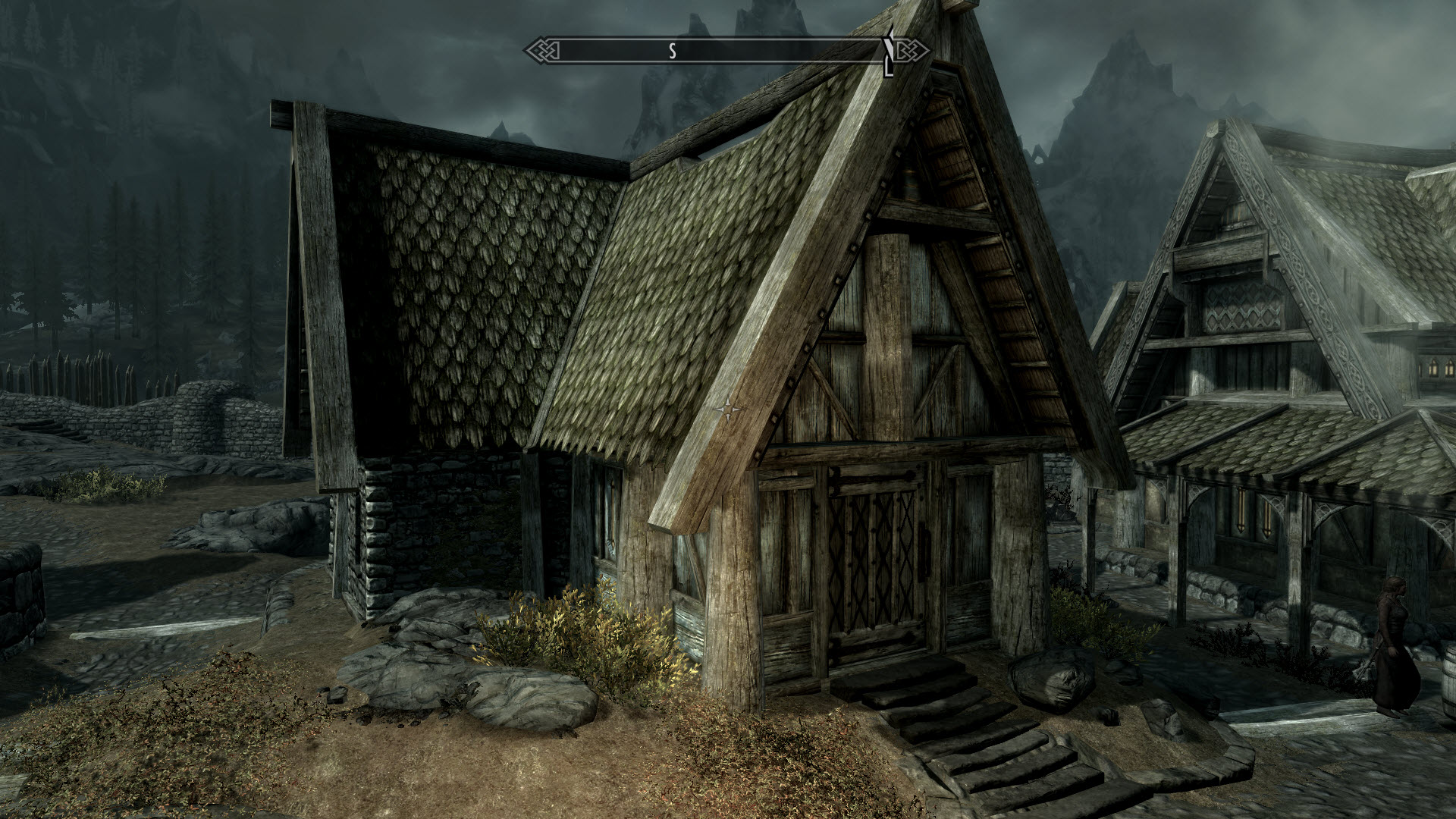 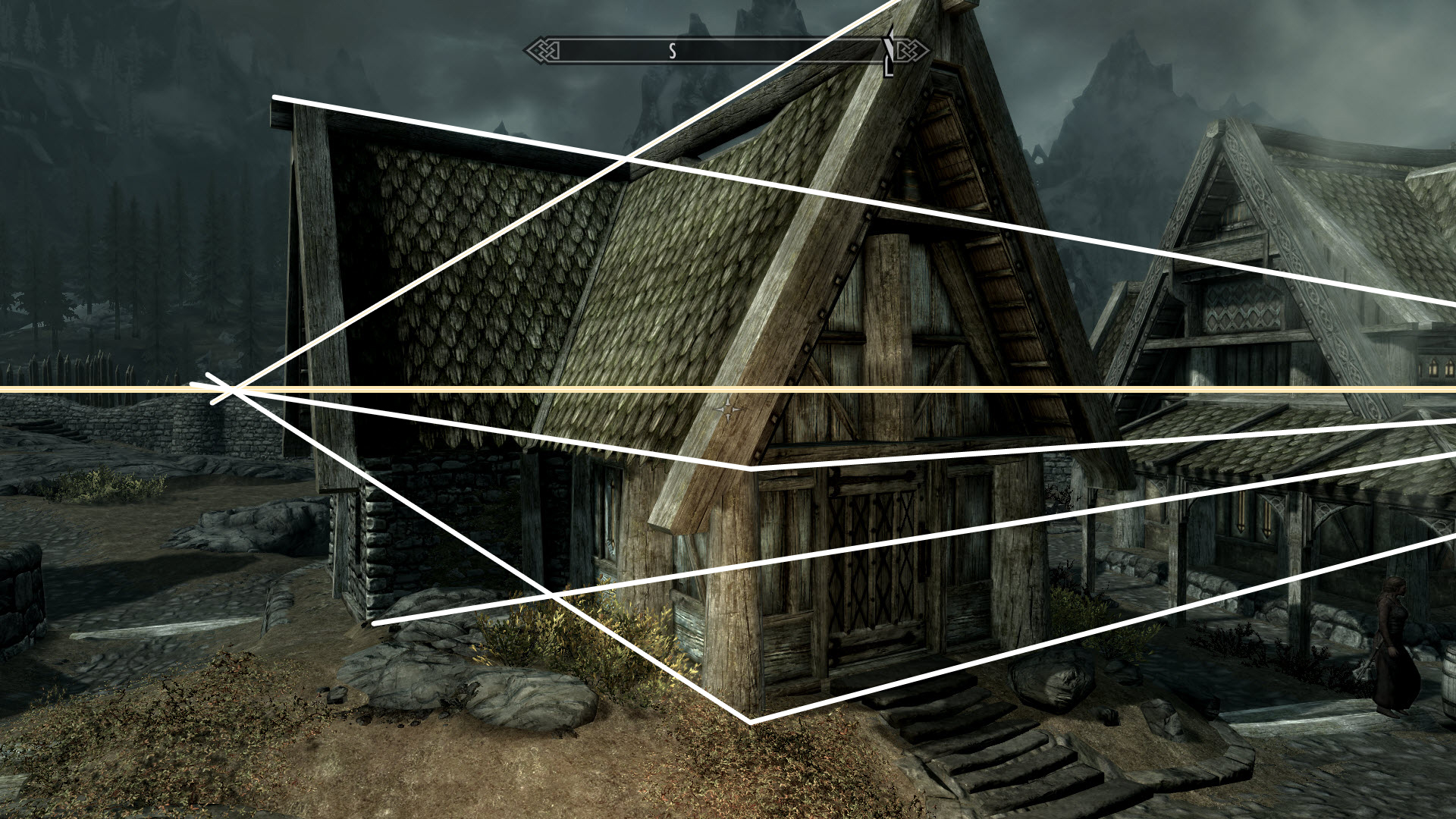 Übereck-
perspektive